Talent 4.0 – Talentmanagement für KMU-Ausbildungsprogramm
https://t4lent.eu/
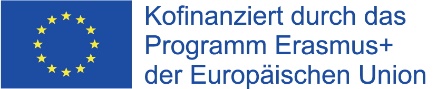 Die Unterstützung der Europäischen Kommission für die Erstellung dieser Veröffentlichung stellt keine Billigung des Inhalts dar, welcher nur die Ansichten der Verfasser wiedergibt, und die Kommission kann nicht für eine etwaige Verwendung der darin enthaltenen Informationen haftbar gemacht werden.
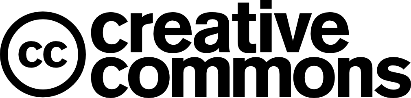 2018-1-AT01-KA202-039242
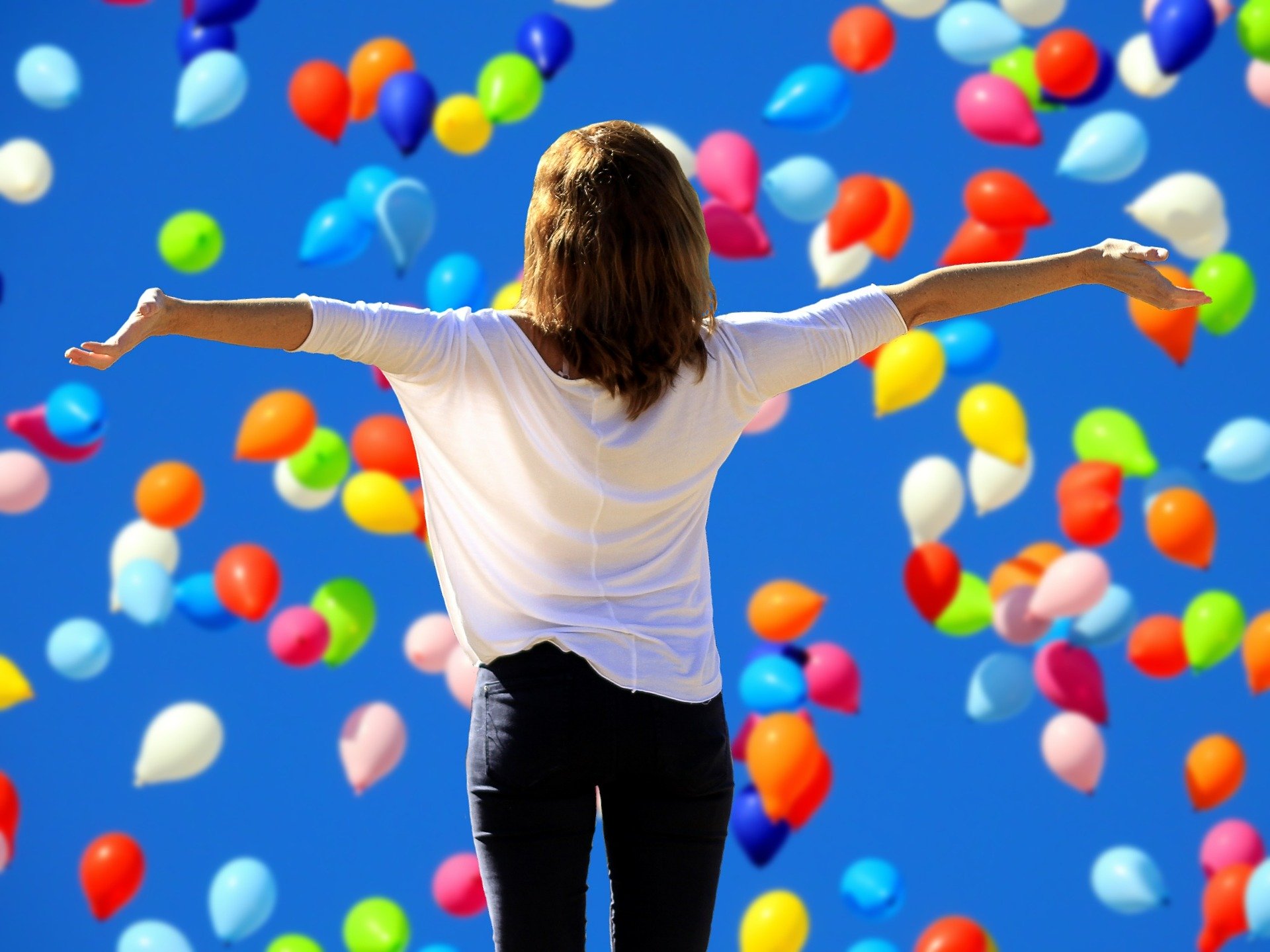 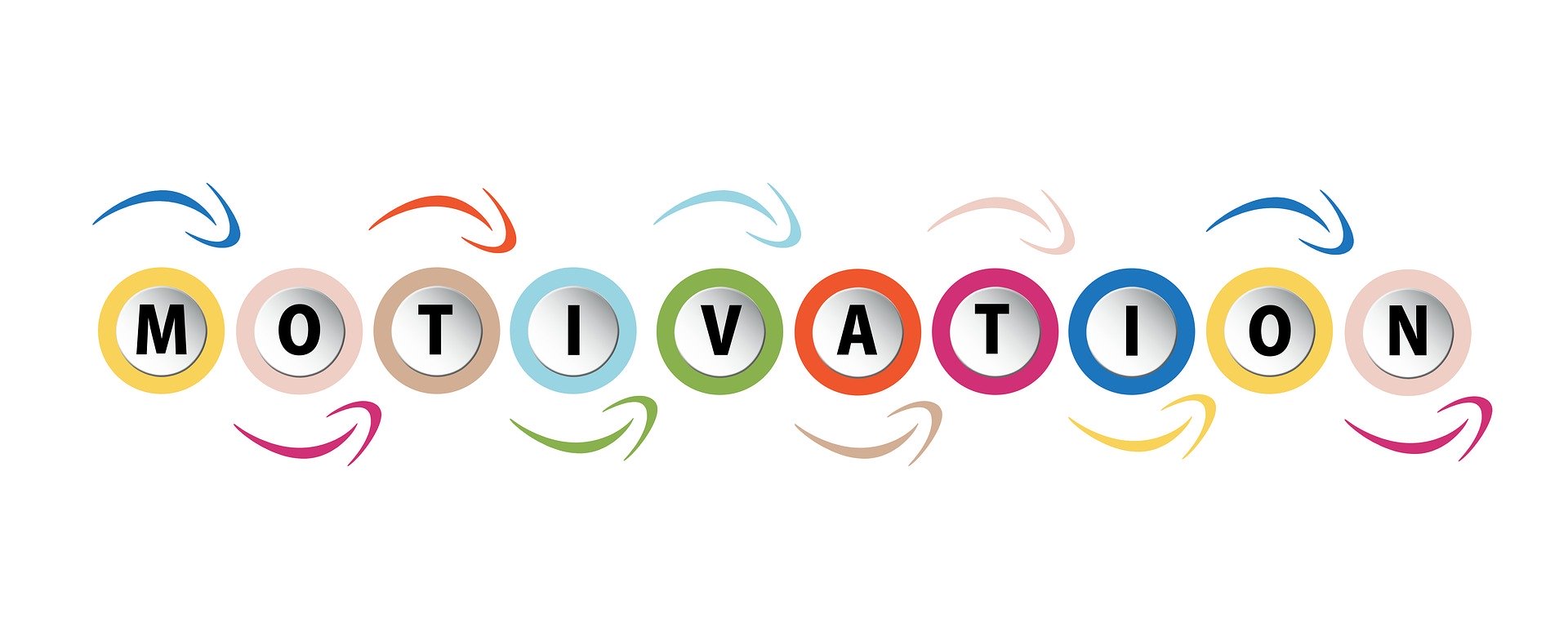 Modul 4: Wie Sie Ihre Mitarbeiter motivieren könnenLerneinheit 1: Mitarbeitermotivation – in der Theorie
Einführungsvideo
Vorbereitet von der IHK-Projektgesellschaft mbH Ostbrandenburgwww.ihk-projekt.de Deutschland
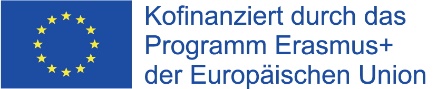 Die Unterstützung der Europäischen Kommission für die Erstellung dieser Veröffentlichung stellt keine Billigung des Inhalts dar, welcher nur die Ansichten der Verfasser wiedergibt, und die Kommission kann nicht für eine etwaige Verwendung der darin enthaltenen Informationen haftbar gemacht werden.
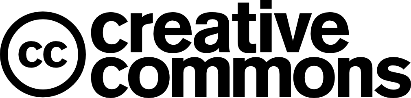 2018-1-AT01-KA202-039242
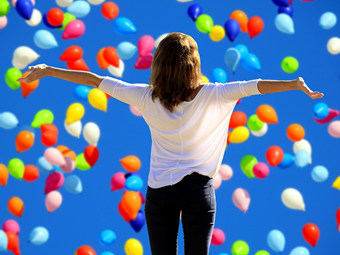 Lernergebnisse
Dieses Modul möchte die Lernenden anleiten und ihnen dabei helfen: 
die Rolle der Motivation bei der Bestimmung der Mitarbeiterleistung zu verstehen,
die Bedürfnishierarchie nach Abraham Maslows kennenzulernen,
zu verstehen, was die Mitarbeiter motiviert, 
die grundlegenden Bedürfnisse der Mitarbeiter zu klassifizieren,
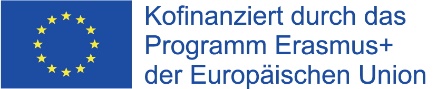 Die Unterstützung der Europäischen Kommission für die Erstellung dieser Veröffentlichung stellt keine Billigung des Inhalts dar, welcher nur die Ansichten der Verfasser wiedergibt, und die Kommission kann nicht für eine etwaige Verwendung der darin enthaltenen Informationen haftbar gemacht werden.
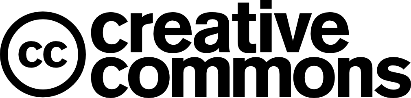 2018-1-AT01-KA202-039242
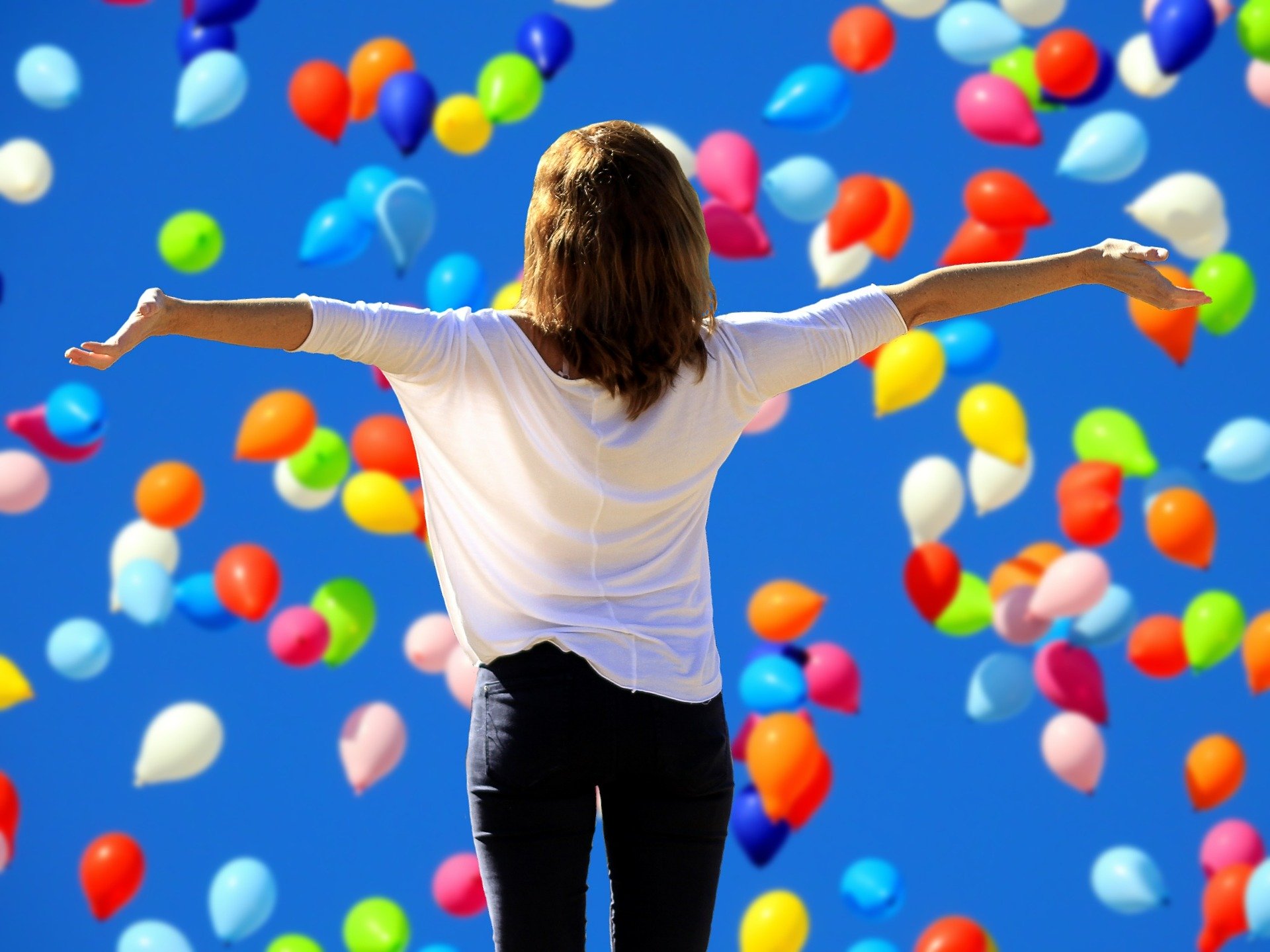 Einleitung
Wenn Sie motiviert sind, fühlen Sie sich energetisiert. Sie sind bereit, Dinge anzupacken, Dinge zu erledigen, Dinge voranzutreiben. Projekte werden vorangetrieben; E-Mails werden beantwortet; Sie gehen mit Schwung und Energie vorwärts.
Wenn Sie nicht motiviert sind, ist es schwierig, loszulegen. Sie schlurfen, verschieben die Dinge auf den Sankt-Nimmerleinstag und verlangsamen das Tempo. Sie haben keine Lust, Ihre Projekte wirklich durchzuführen, die E-Mail zu schreiben oder zur Besprechung zu gehen... Sie tun es also nicht. Und das für eine lange Zeit. Vielleicht gehen Sie sogar überhaupt nicht hin.
Tatsache ist, dass das Wissen, wie Sie Ihr Team motivieren können, einer der wichtigsten Bestandteile der Führungsfähigkeit ist.
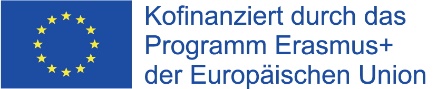 Quelle: https://www.inc.com/melanie-curtin/what-motivates-you-at-work-when-200000-workers-were-asked-this-was-their-top-reponse.html
Die Unterstützung der Europäischen Kommission für die Erstellung dieser Veröffentlichung stellt keine Billigung des Inhalts dar, welcher nur die Ansichten der Verfasser wiedergibt, und die Kommission kann nicht für eine etwaige Verwendung der darin enthaltenen Informationen haftbar gemacht werden.
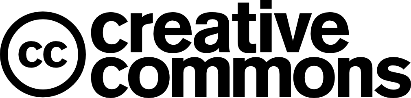 2018-1-AT01-KA202-039242
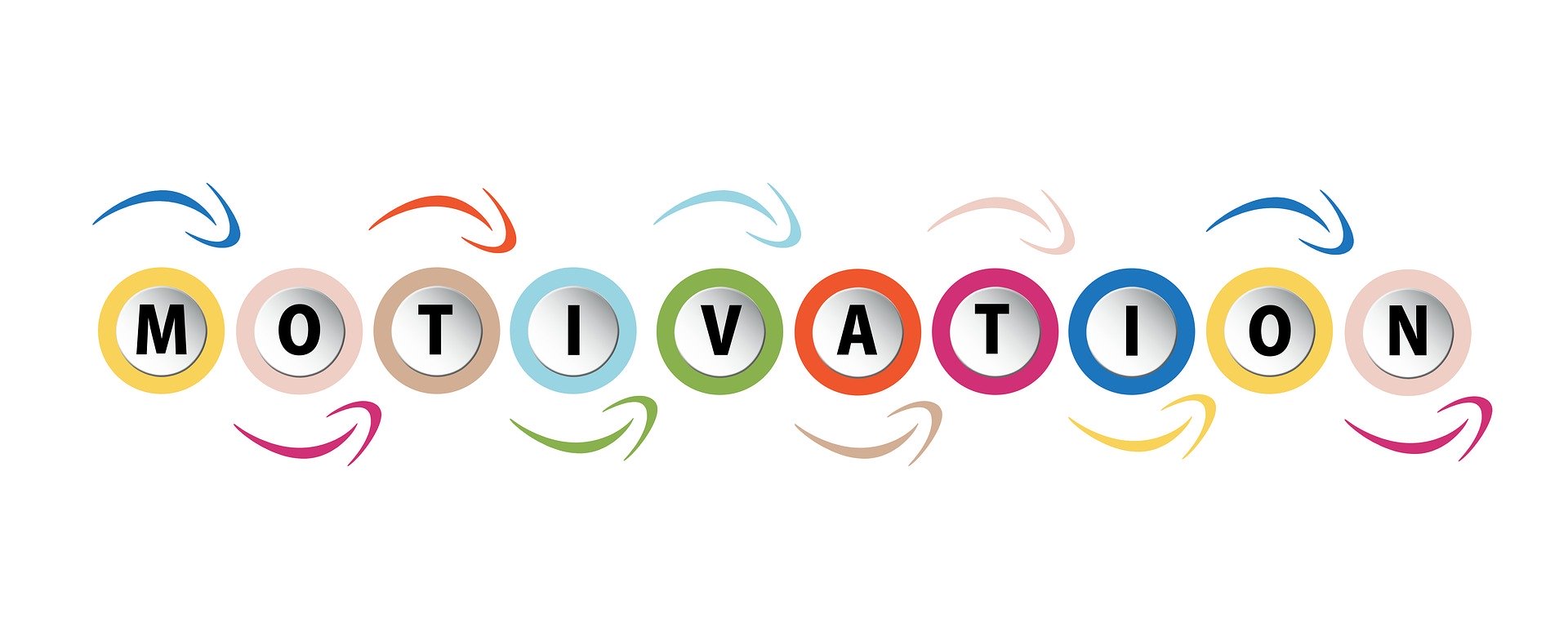 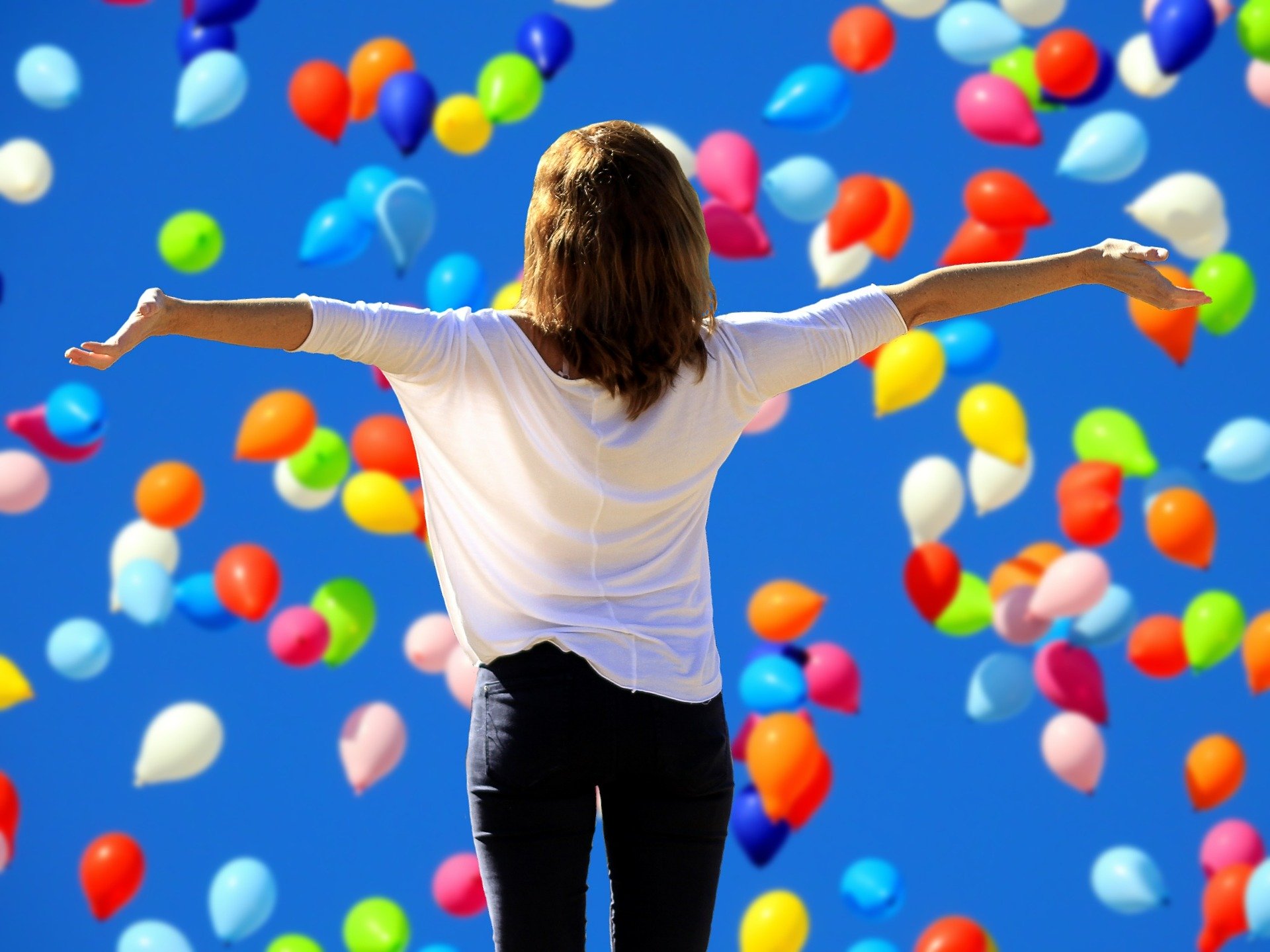 Motivation ist das vom Wort „Motiv“ abgeleitete Wort, das Bedürfnisse, Verlangen, Wünsche oder Beweggründe eines Individuums bedeutet. Es ist der Prozess, Menschen zu Handlungen anzuregen, um die Ziele zu erreichen.
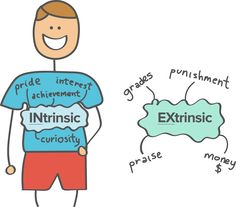 Im Kontext des Arbeitsziels können die psychologischen Faktoren, die das Verhalten der Menschen stimulieren, folgende sein:
Verlangen nach Geld,
Erfolg,
Anerkennung,
Zufriedenheit im Job,
Teamarbeit etc.
Eine der wichtigsten Funktionen des Managements ist es, bei den Mitarbeitern die Bereitschaft zu entwickeln, das Beste aus ihren Fähigkeiten herauszuholen. Daher besteht die Rolle einer Führungskraft darin, das Interesse der Mitarbeiter an der Leistung am Arbeitsplatz zu wecken.
Quelle: https://www.managementstudyguide.com/what_is_motivation.htm
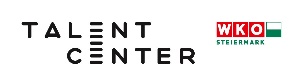 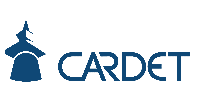 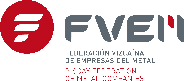 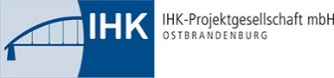 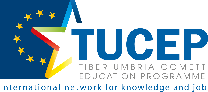 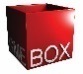 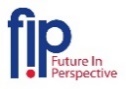 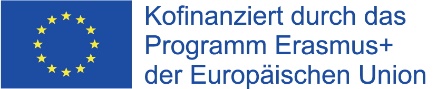 Die Unterstützung der Europäischen Kommission für die Erstellung dieser Veröffentlichung stellt keine Billigung des Inhalts dar, welcher nur die Ansichten der Verfasser wiedergibt, und die Kommission kann nicht für eine etwaige Verwendung der darin enthaltenen Informationen haftbar gemacht werden.
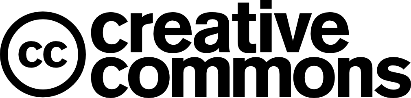 2018-1-AT01-KA202-039242
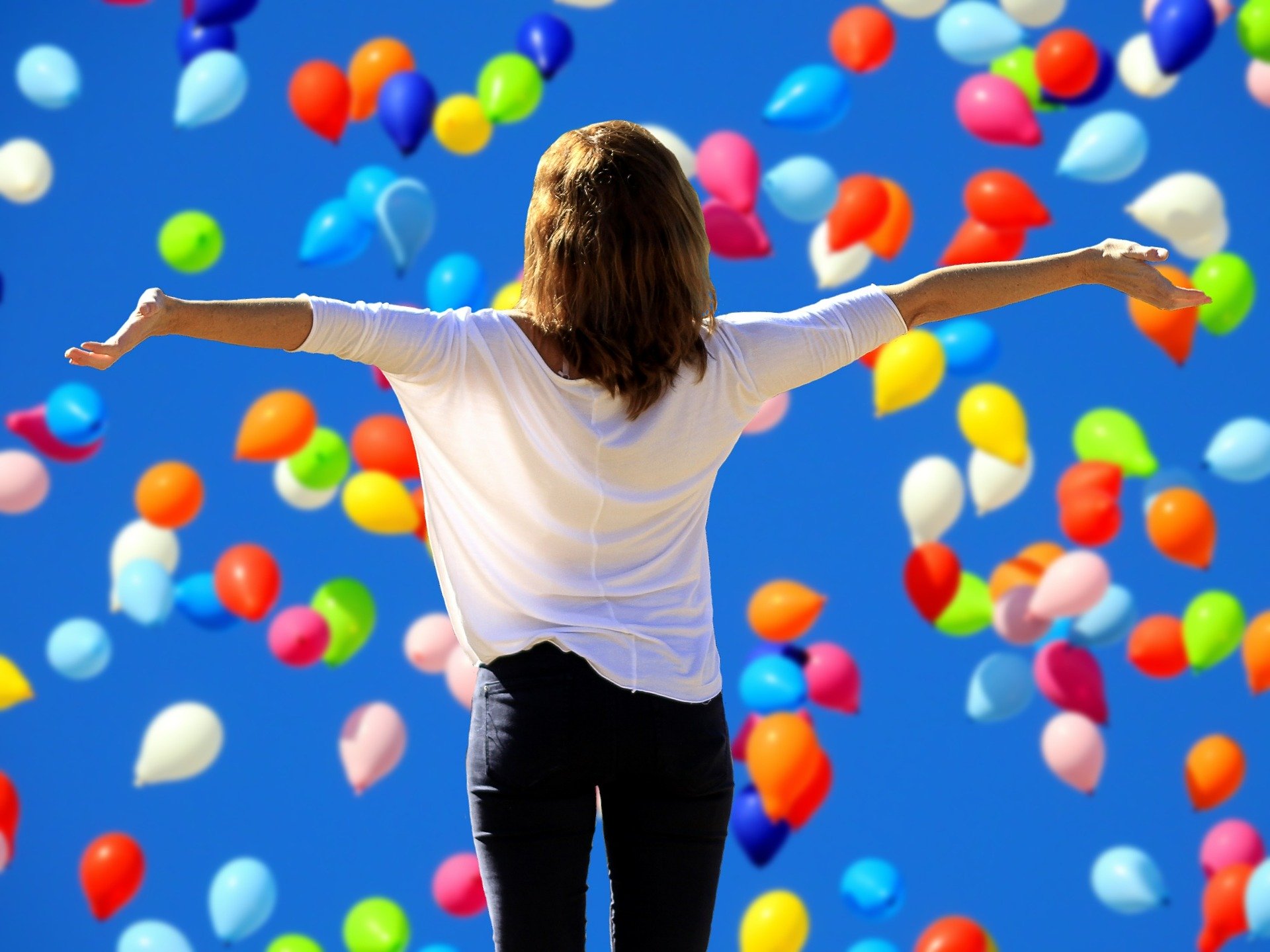 Mitarbeitermotivation definieren
Motivation ist eine der Kräfte, die zur Leistung führen. Motivation wird definiert als der Wunsch, ein Ziel oder ein bestimmtes Leistungsniveau zu erreichen, was zu einem zielorientierten Verhalten führt.
Wenn wir jemanden als motiviert bezeichnen, meinen wir, dass die Person sich bemüht, eine bestimmte Aufgabe zu erfüllen. Motivation ist eindeutig wichtig, wenn jemand gute Leistungen erbringen soll. Es reicht jedoch nicht aus.
Motiviert zu sein ist nicht dasselbe wie ein Leistungsträger zu sein und es ist nicht der einzige Grund, warum Menschen gute Leistungen erbringen, aber dennoch hat es einen entscheidenden Einfluss auf unser Leistungsniveau. Motivation, Können und Umfeld sind die wichtigsten Faktoren, die auf die Leistung der Mitarbeiter Einfluss haben.
.
Umfeld
Leistung
Können
Motivation
+
=
+
Leistung ist eine Funktion der Interaktion zwischen der Motivation, dem Können und dem Umfeld eines Individuums.
.
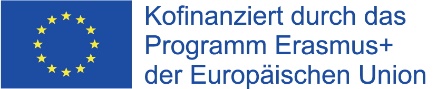 Die Unterstützung der Europäischen Kommission für die Erstellung dieser Veröffentlichung stellt keine Billigung des Inhalts dar, welcher nur die Ansichten der Verfasser wiedergibt, und die Kommission kann nicht für eine etwaige Verwendung der darin enthaltenen Informationen haftbar gemacht werden.
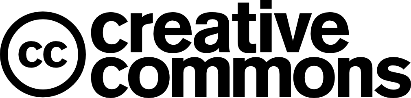 2018-1-AT01-KA202-039242
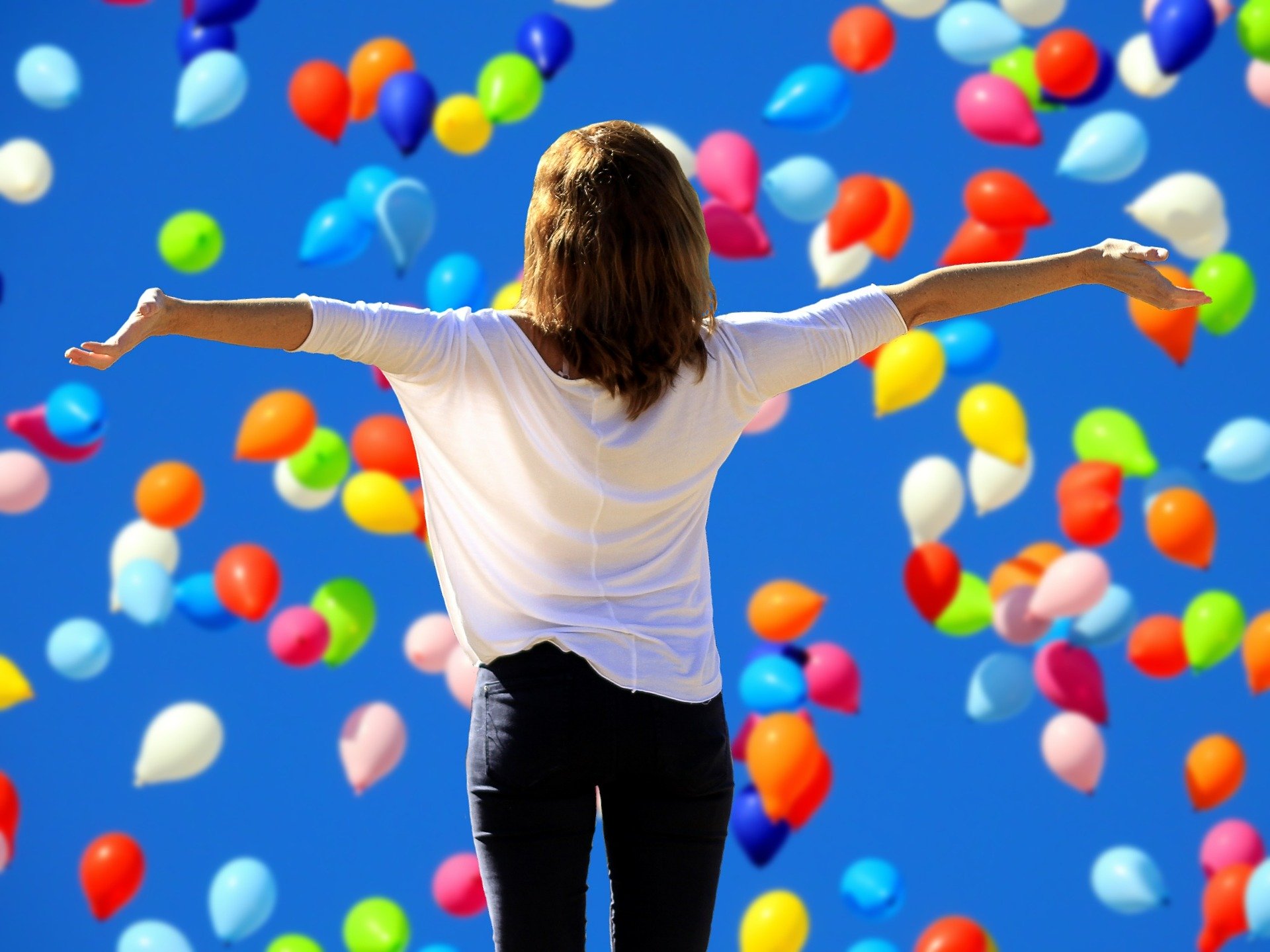 Mitarbeitermotivation definieren
Das Können – oder die Fertigkeiten und Kenntnisse, die zur Ausführung der Arbeit erforderlich sind – ist ebenfalls wichtig und manchmal der entscheidende Faktor für die Wirksamkeit. 
Und schließlich sind auch die Umfeldfaktoren wie das Vorhandensein der Ressourcen, Informationen und Unterstützung, die man für eine gute Leistung benötigt, entscheidend für die Bestimmung der Leistung. Zu verschiedenen Zeiten kann einer dieser drei Faktoren der Schlüssel zu hoher Leistung sein.
.
Leistung
Umfeld
Motivation
Können
=
+
+
Leistung ist eine Funktion der Interaktion zwischen der Motivation, dem Können und dem Umfeld eines Individuums.
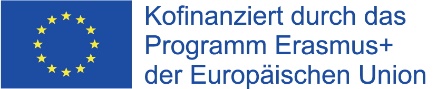 Die Unterstützung der Europäischen Kommission für die Erstellung dieser Veröffentlichung stellt keine Billigung des Inhalts dar, welcher nur die Ansichten der Verfasser wiedergibt, und die Kommission kann nicht für eine etwaige Verwendung der darin enthaltenen Informationen haftbar gemacht werden.
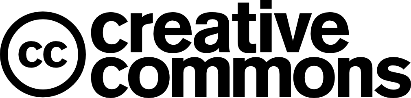 2018-1-AT01-KA202-039242
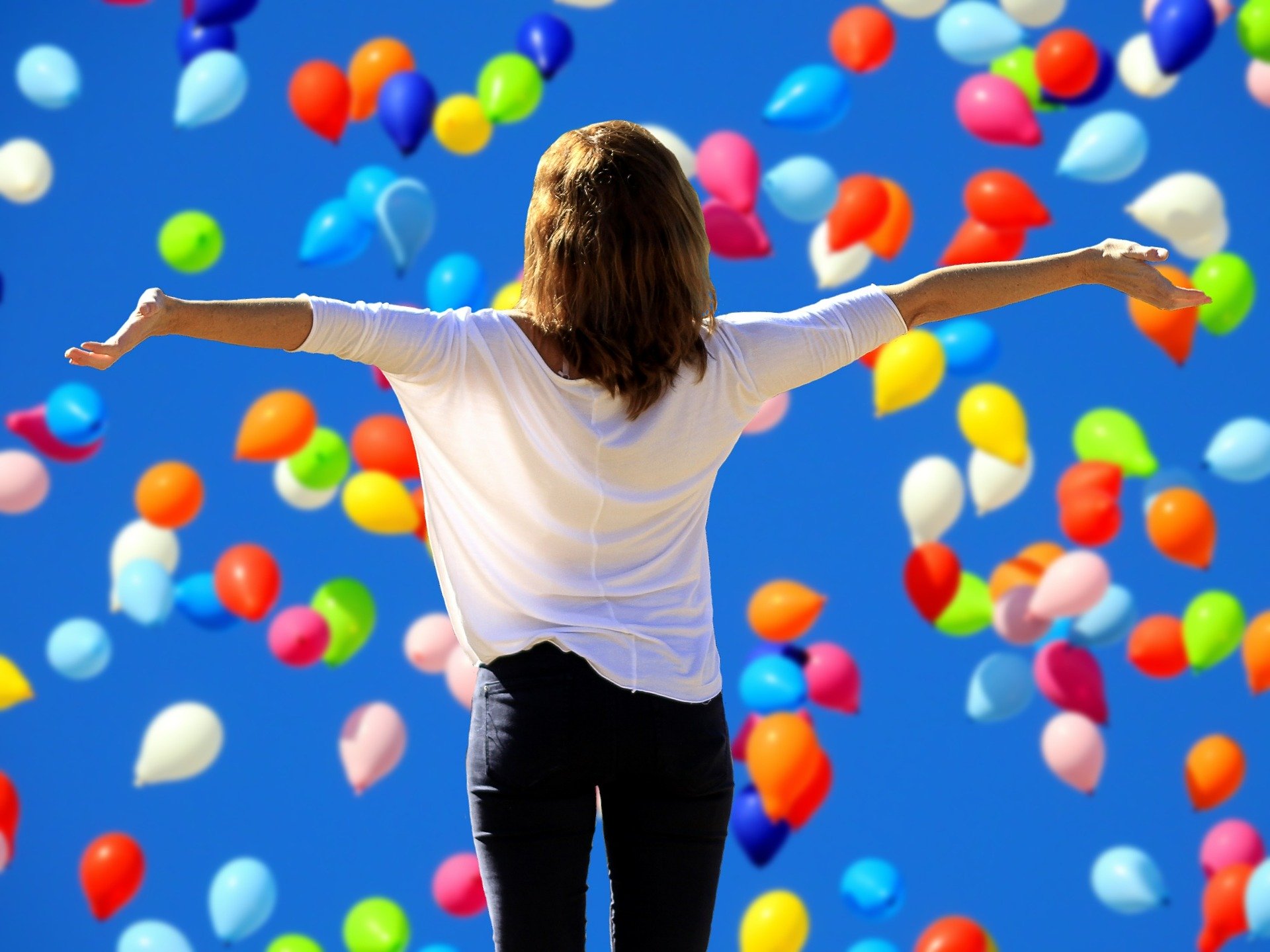 Maslowsche Bedürfnishierarchie
Abraham Maslow gehört zu den prominentesten Psychologen des zwanzigsten Jahrhunderts. Seine Bedürfnishierarchie ist ein Bild, das den meisten BWL-Studenten und Managern vertraut ist. Die Theorie basiert auf einer einfachen Prämisse: Menschen haben Bedürfnisse, die hierarchisch geordnet sind.
.
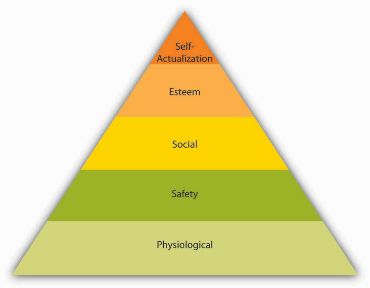 Selbst-
realisierung
Die grundlegendsten von Maslows Bedürfnissen sind physiologische Bedürfnisse. Physiologische Bedürfnisse beziehen sich auf den Bedarf an Nahrung, Wasser und anderen biologischen Bedürfnissen. Diese Bedürfnisse sind grundlegend, denn wenn sie nicht befriedigt werden, kann die Suche nach entsprechenden Befriedigungsmöglichkeiten alle anderen Triebe überwältigen.
Anerkennung
Soziale Bedürfnisse
Sicherheitsbedürfnisse
Psychologische Bedürfnisse
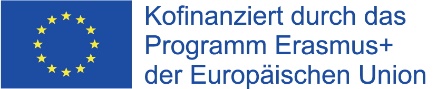 Die Unterstützung der Europäischen Kommission für die Erstellung dieser Veröffentlichung stellt keine Billigung des Inhalts dar, welcher nur die Ansichten der Verfasser wiedergibt, und die Kommission kann nicht für eine etwaige Verwendung der darin enthaltenen Informationen haftbar gemacht werden.
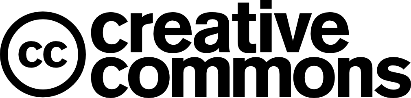 2018-1-AT01-KA202-039242
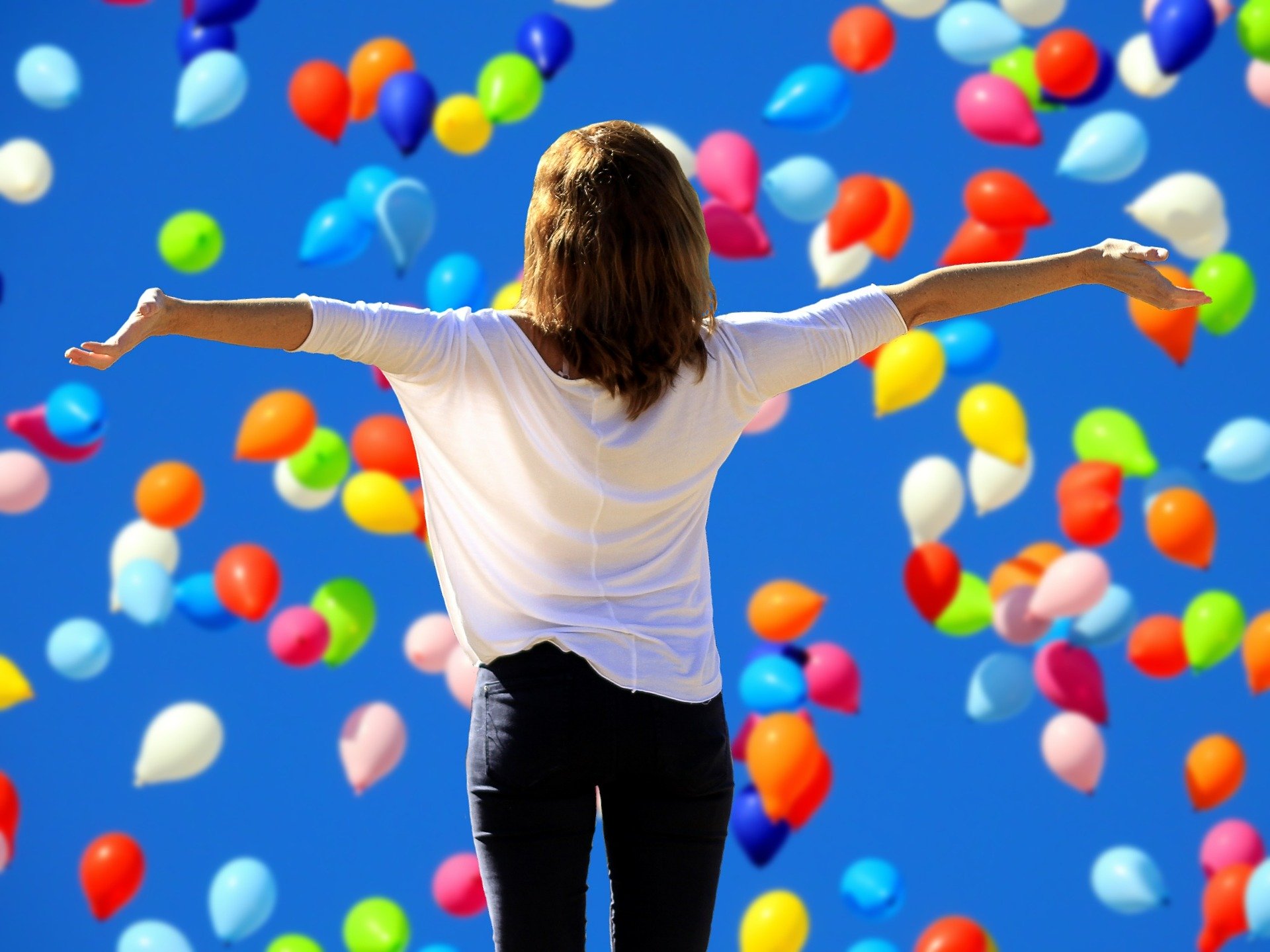 Maslowsche Bedürfnishierarchie
Die Maslowsche Bedürfnishierarchie ist eine systematisierte Art und Weise, über die verschiedenen Bedürfnisse nachzudenken, die die Mitarbeiter zu einem bestimmten Zeitpunkt haben können, und erklärt die unterschiedlichen Reaktionen, die sie auf eine ähnliche Behandlung haben können.

Ein Mitarbeiter, der versucht, seine Anerkennungsbedürfnisse zu befriedigen, kann sich zufrieden fühlen, wenn sein Vorgesetzter eine Leistung lobt. Durch die Bemühungen, die unterschiedlichen Bedürfnisse jedes Mitarbeiters zu befriedigen, können Organisationen eine hoch motivierte Belegschaft sicherstellen.
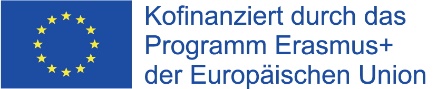 Die Unterstützung der Europäischen Kommission für die Erstellung dieser Veröffentlichung stellt keine Billigung des Inhalts dar, welcher nur die Ansichten der Verfasser wiedergibt, und die Kommission kann nicht für eine etwaige Verwendung der darin enthaltenen Informationen haftbar gemacht werden.
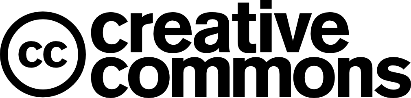 2018-1-AT01-KA202-039242
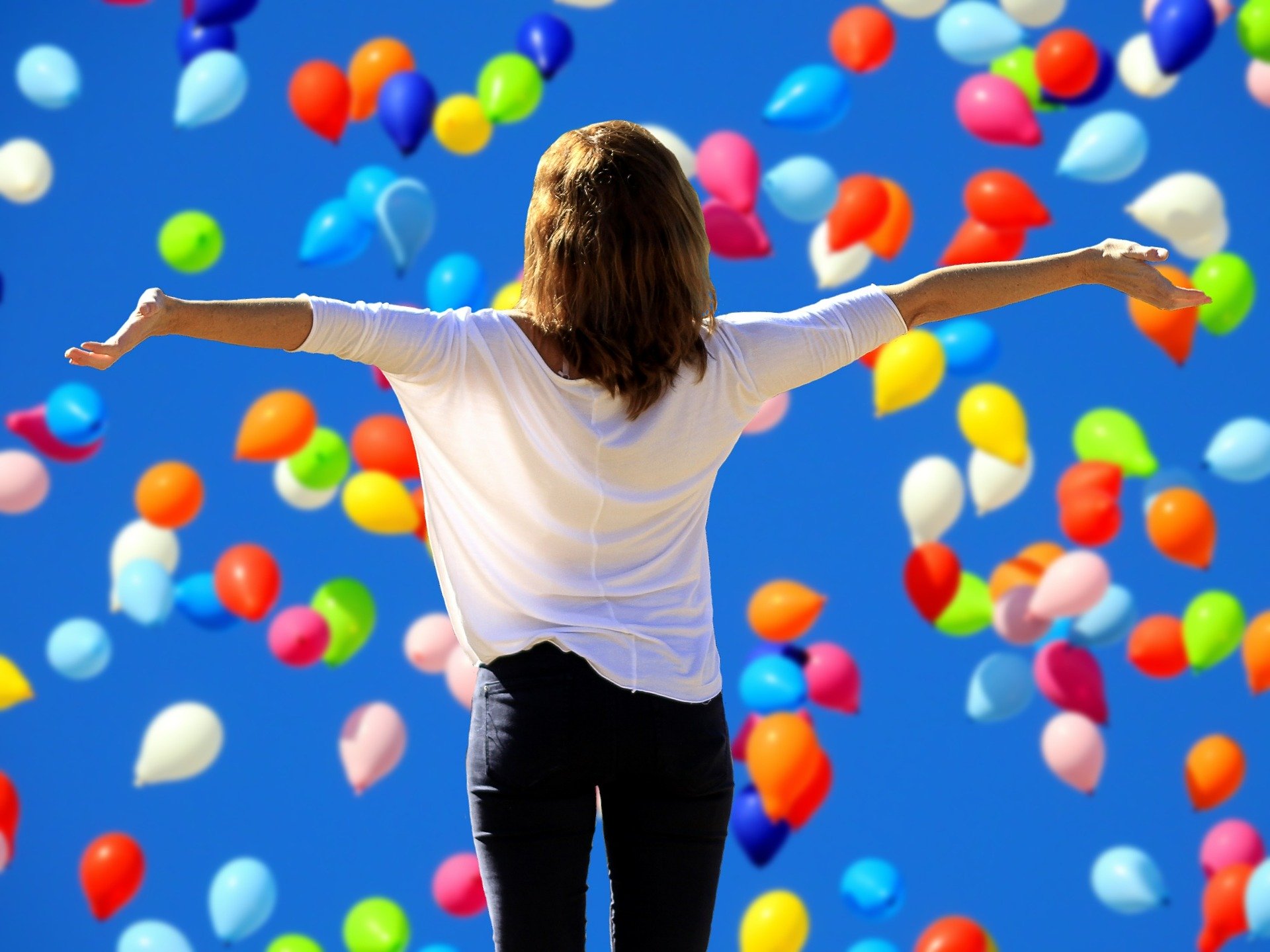 Was motiviert die Mitarbeiter?
Welche Instrumente können von Unternehmen eingesetzt werden, um eine motivierte Belegschaft sicherzustellen?

Viele von uns gehen davon aus, dass der wichtigste Motivator bei der Arbeit die Bezahlung ist. Studien weisen jedoch auf einen anderen Faktor als den wichtigsten Einfluss auf die Motivation der Arbeitnehmer hin – die Arbeitsplatzgestaltung. 

Die Art und Weise, wie ein Arbeitsplatz gestaltet wird, hat einen großen Einfluss auf die Mitarbeitermotivation, die Arbeitszufriedenheit, das Engagement für die Organisation, die Abwesenheiten und die Mitarbeiterfluktuation.

Die Frage, wie Arbeitsplätze richtig gestaltet werden können, damit die Mitarbeiter produktiver und zufriedener sind, hat seit Beginn des 20. Jahrhunderts die Aufmerksamkeit von Managern und Forschern auf sich gezogen.
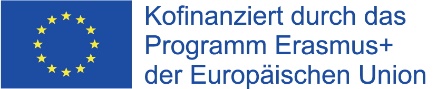 Die Unterstützung der Europäischen Kommission für die Erstellung dieser Veröffentlichung stellt keine Billigung des Inhalts dar, welcher nur die Ansichten der Verfasser wiedergibt, und die Kommission kann nicht für eine etwaige Verwendung der darin enthaltenen Informationen haftbar gemacht werden.
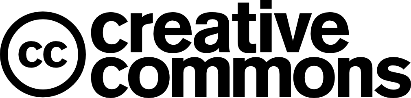 2018-1-AT01-KA202-039242
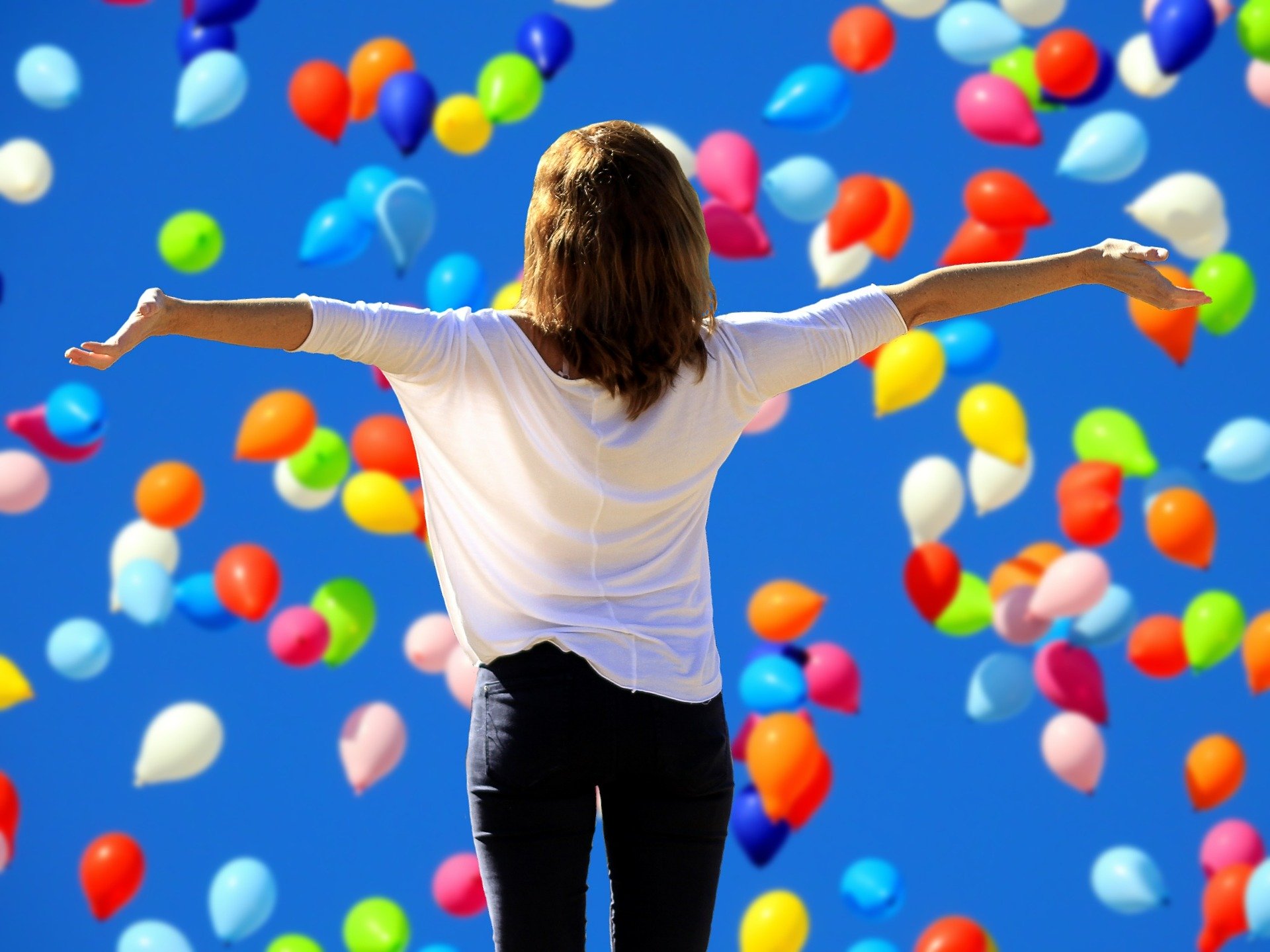 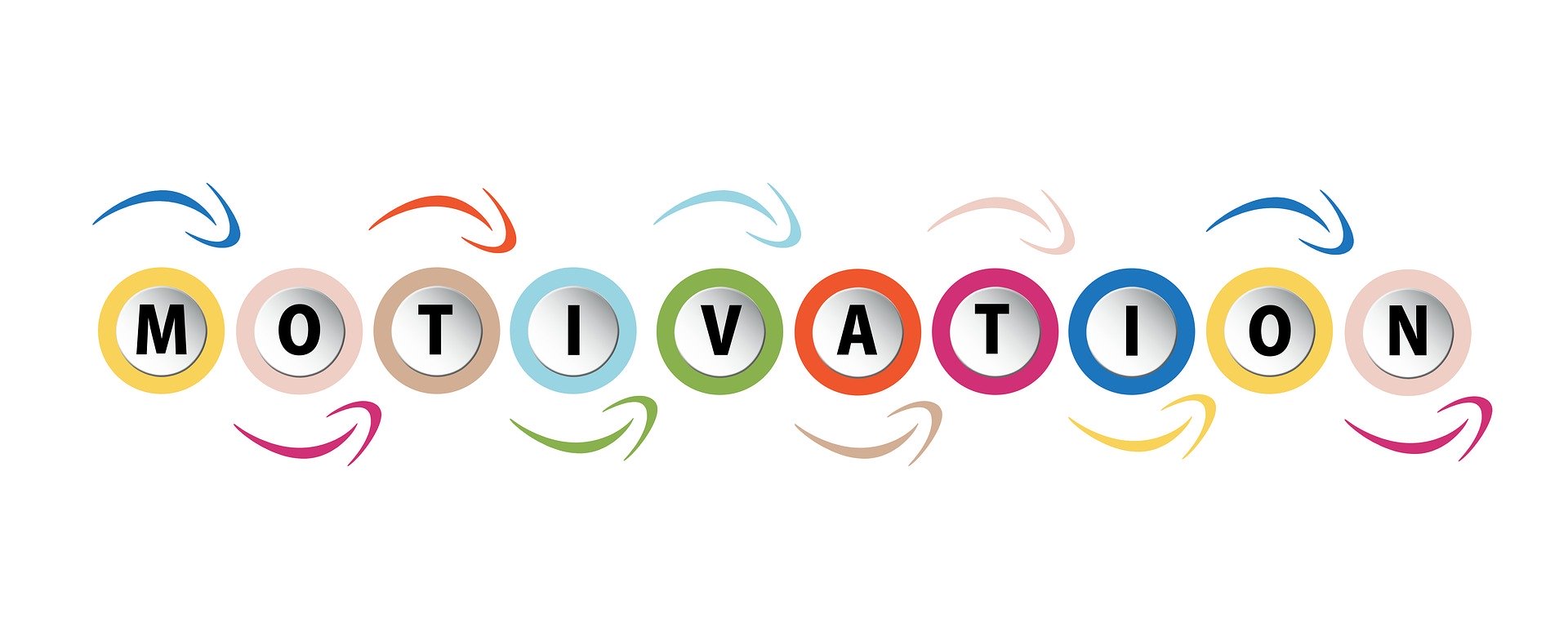 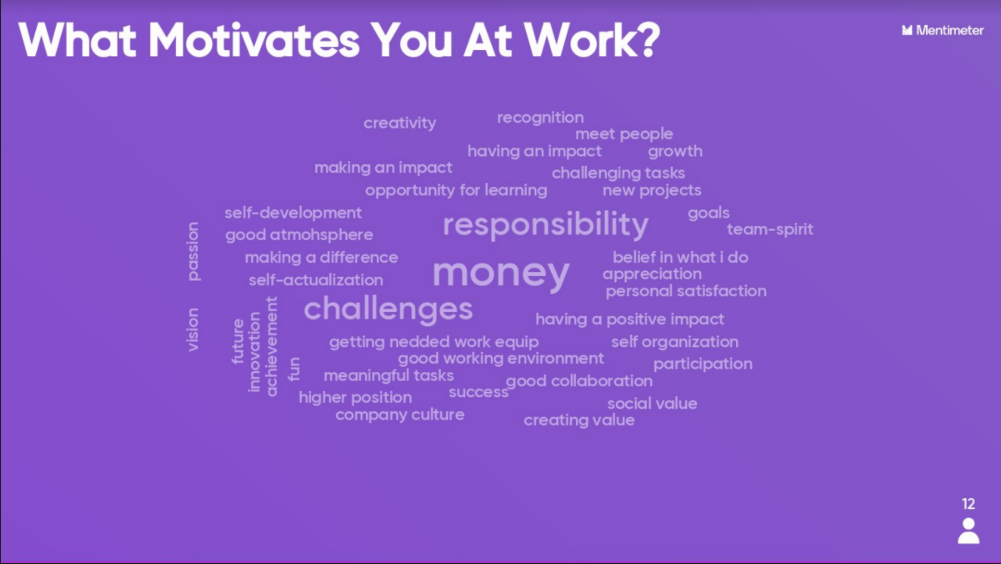 Was motiviert Sie bei der Arbeit?
Kreativität
Anerkennung
Menschen treffen
Wirkung erzielen
Wachstum
Einfluss nehmen
herausfordernde Aufgaben
Möglichkeit zum Lernen
neue Projekte
Selbstentwicklung
Verantwortung
Ziele
Leidenschaft
Teamgeist
gute Atmosphäre
Geld
Glaube an das, was ich tue
einen Unterschied machen
Würdigung
Selbstverwirklichung
persönliche Befriedigung
Herausforderungen
etwas Positives bewirken
Vision
benötigte Arbeitsausrüstung erhalten
Selbstorganisierung
Innovation
Leistung
Spaß
Zukunft
gute Arbeitsumgebung
gute Zusammenarbeit
Teilnahme
sinnvolle Aufgaben
soziale Werte
höhere Stellung
Werte schaffen
Erfolg
Unternehmenskultur
Quelle: TALENT4.0 ONLINE LTTA 25.06.2020
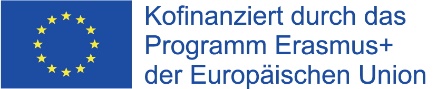 Die Unterstützung der Europäischen Kommission für die Erstellung dieser Veröffentlichung stellt keine Billigung des Inhalts dar, welcher nur die Ansichten der Verfasser wiedergibt, und die Kommission kann nicht für eine etwaige Verwendung der darin enthaltenen Informationen haftbar gemacht werden.
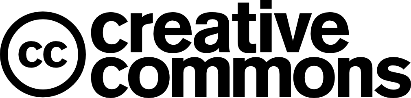 2018-1-AT01-KA202-039242
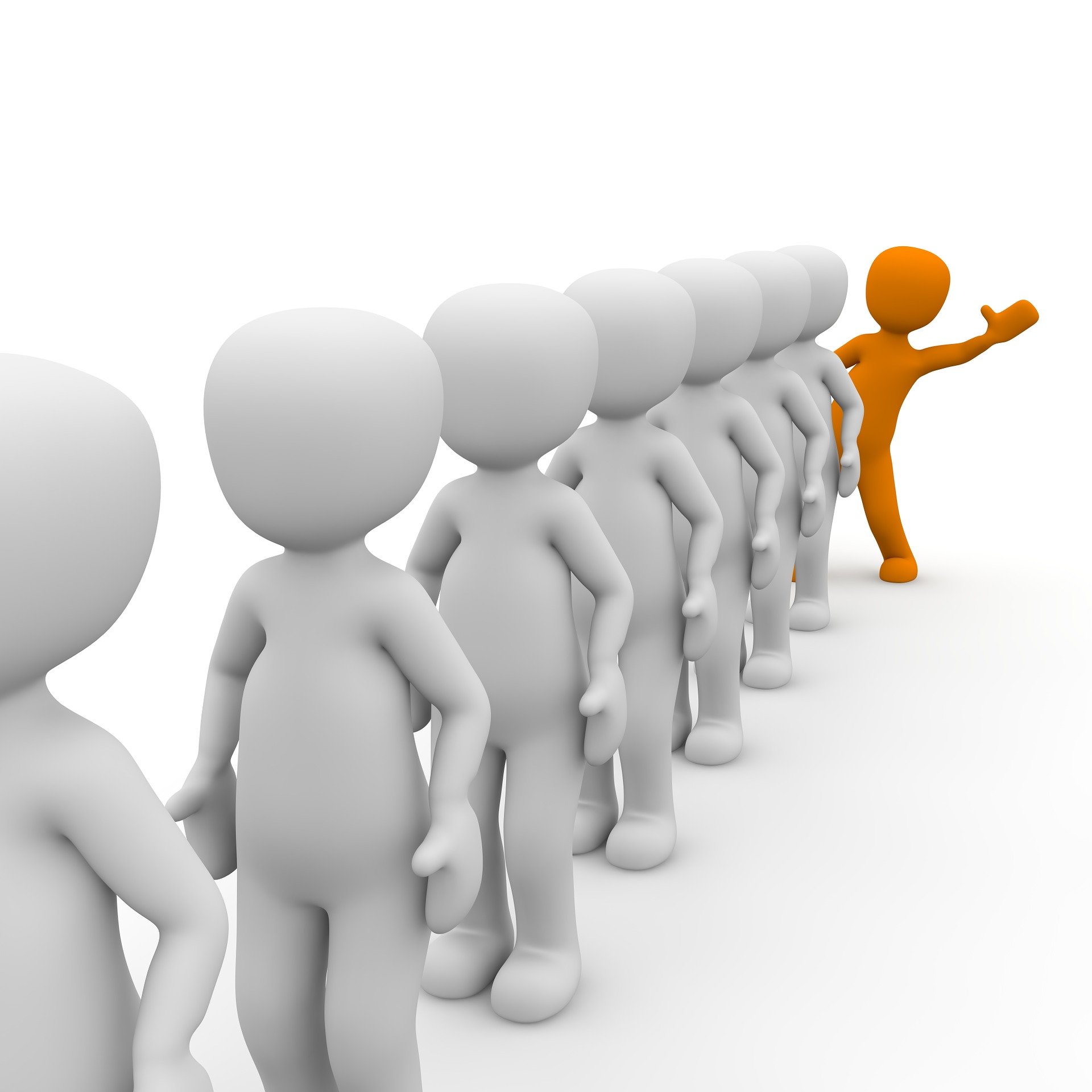 Traditionalisten
Die Traditionalisten sind durch Geld motiviert, wollen aber auch respektiert werden.
Babyboomer
Die Babyboomer bevorzugen monetäre Belohnungen, legen aber auch Wert auf flexible Altersvorsorge und Anerkennung durch Gleichaltrige.
Fünf Generationen arbeiten in der heutigen Arbeitswelt Seite an Seite, so dass es wichtig ist, eine integrative Kultur zu schaffen, die den unterschiedlichen Bedürfnissen jeder Altersgruppe gerecht wird.

Vertreter jeder Generation bringen eine Reihe von Werten, Einstellungen und Verhaltensweisen an den Arbeitsplatz mit. Die Mehrgenerationen-Belegschaft erfordert flexible Führung, Richtlinien und Programme.
Generation X
Die Generation X schätzt Boni und Aktien als monetäre Belohnung und Flexibilität am Arbeitsplatz als nicht-monetäre Belohnung.
Generation Y
Die Generation Y will Aktienoptionen als monetäre Belohnung und schätzt Feedback als nicht-monetäre Belohnung.
Klischees?
Generation Z
Die Generation Z ist mehr an sozialer Belohnung (Mentoring und ständiges Feedback) als an Geld interessiert, wird aber auch durch sinnvolle Arbeit und Verantwortungsübernahme motiviert.
Quelle: https://www.shrm.org/ResourcesAndTools/hr-topics/behavioral-competencies/global-and-cultural-effectiveness/Pages/Motivating-Generations-Infographic.aspx
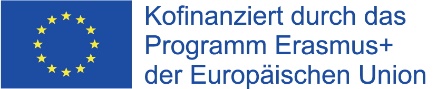 Die Unterstützung der Europäischen Kommission für die Erstellung dieser Veröffentlichung stellt keine Billigung des Inhalts dar, welcher nur die Ansichten der Verfasser wiedergibt, und die Kommission kann nicht für eine etwaige Verwendung der darin enthaltenen Informationen haftbar gemacht werden.
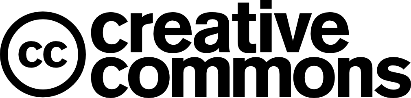 2018-1-AT01-KA202-039242
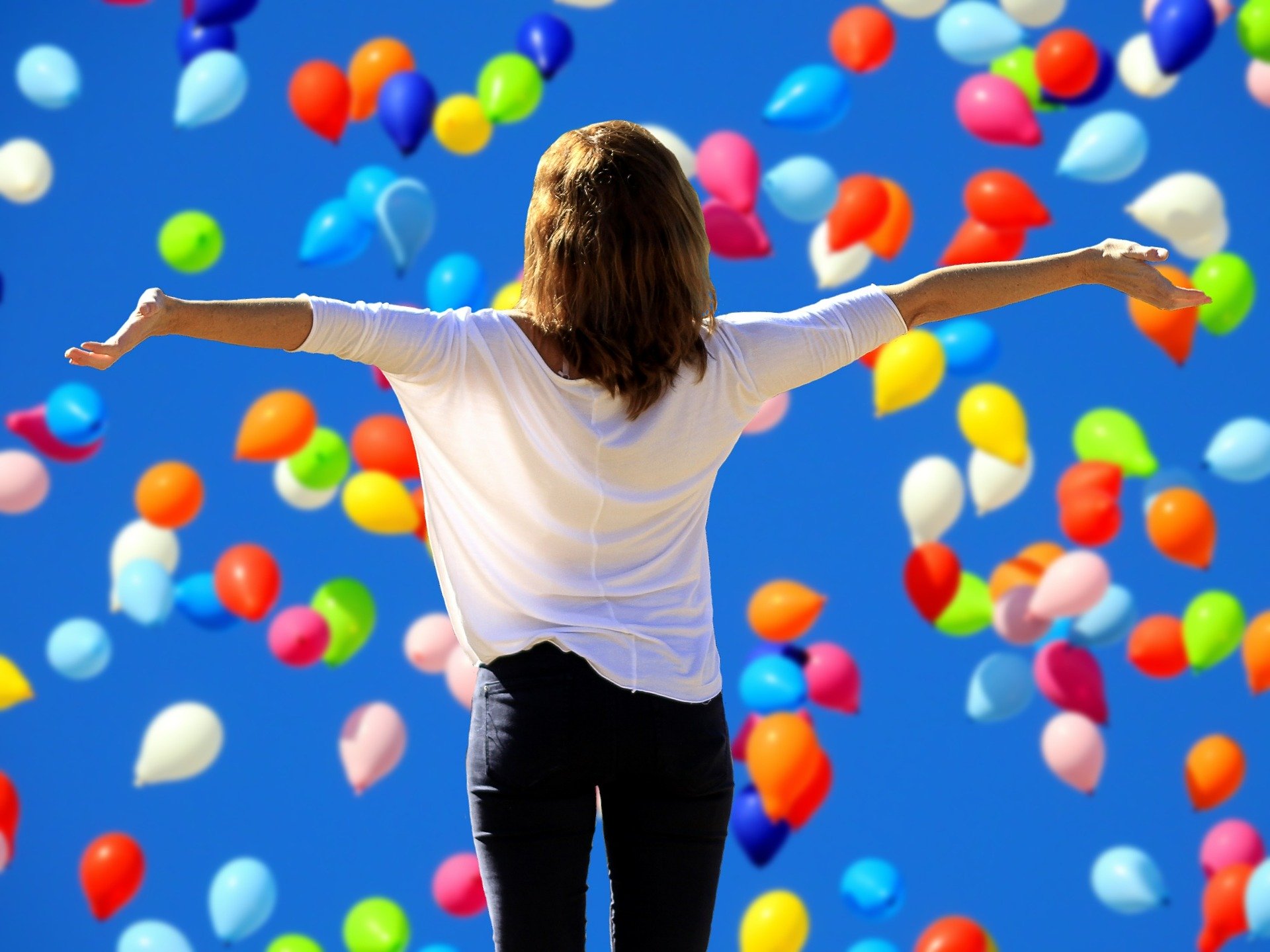 Was motiviert die Mitarbeiter?
Welche Instrumente können von Unternehmen eingesetzt werden, um eine motivierte Belegschaft sicherzustellen?
Ergebnisse
Kernmerkmale des Arbeitsplatzes
Psychologische Zustände
- Sinnhaftigkeit- Verantwortlichkeit- Kenntnis der Ergebnisse
- Motivation- Leistung- Zufriedenheit- Abwesenheiten- Fluktuation
- Vielseitigkeit der Fähigkeiten- Aufgabenidentität- Aufgabenbedeutung- Autonomie- Ruckmeldung
Das Modell der  Arbeitsplatzmerkmale hat fünf Kerndimensionen. 1980 stellten Richard Hackman und Greg Oldham in ihrem Buch „Work Redesign” die endgültige Form des Modells der Arbeitsplatzmerkmale vor. Quelle: https://www.toolshero.com/human-resources-hr/job-characteristics-model/
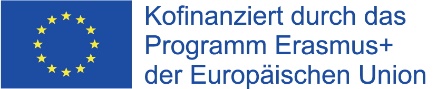 Die Unterstützung der Europäischen Kommission für die Erstellung dieser Veröffentlichung stellt keine Billigung des Inhalts dar, welcher nur die Ansichten der Verfasser wiedergibt, und die Kommission kann nicht für eine etwaige Verwendung der darin enthaltenen Informationen haftbar gemacht werden.
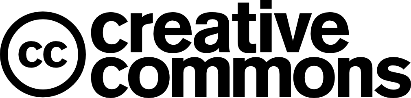 2018-1-AT01-KA202-039242
Die Grundbedürfnisse der Mitarbeiter klassifizieren
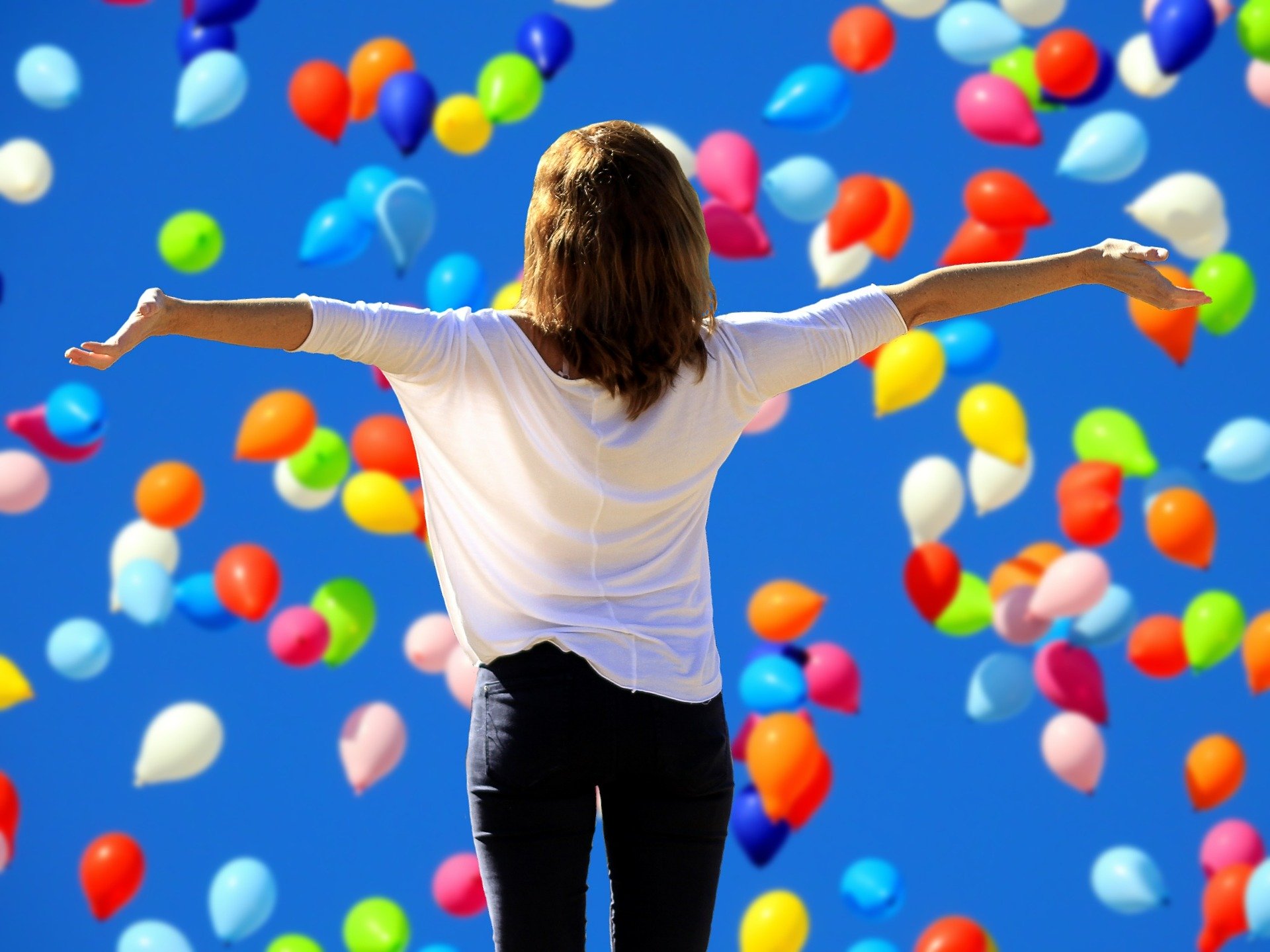 Bedürfnisbasierte Theorien beschreiben ein motiviertes Verhalten als das Bemühen des Einzelnen, seine Bedürfnisse zu erfüllen. Die Aufgabe des Managers ist es, die Bedürfnisse der Mitarbeiter zu erkennen und die Arbeitsumgebung zu einem Mittel zur Befriedigung dieser Bedürfnisse zu machen.
Die Maslowsche Hierarchie beschreibt fünf Kategorien menschlicher Grundbedürfnisse, darunter physiologische, sicherheitsbezogene, soziale, anerkennungsbezogene und selbstverwirklichungsbezogene Bedürfnisse. 
Die sog. ERG-Theorie (ERG: englisches Akronym für Existenzbedürfnisse, Beziehungsbedürfnisse und Wachstumsbedürfnisse) ist eine Modifikation der Maslowschen Hierarchie. Die Theorie erkennt an, dass sich die Mitarbeiter, die frustriert sind, während sie versuchen, ihre Bedürfnisse auf höherer Ebene zu befriedigen, zurückentwickeln können.
Jede dieser Theorien erklärt Merkmale einer Arbeitsumgebung, die Mitarbeiter motiviert. 
Quelle: https://businessjargons.com/alderfers-erg-theory.html
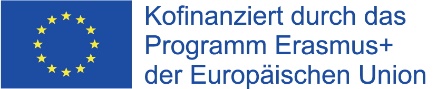 Die Unterstützung der Europäischen Kommission für die Erstellung dieser Veröffentlichung stellt keine Billigung des Inhalts dar, welcher nur die Ansichten der Verfasser wiedergibt, und die Kommission kann nicht für eine etwaige Verwendung der darin enthaltenen Informationen haftbar gemacht werden.
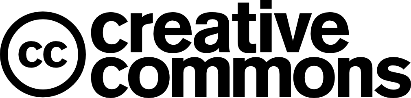 2018-1-AT01-KA202-039242
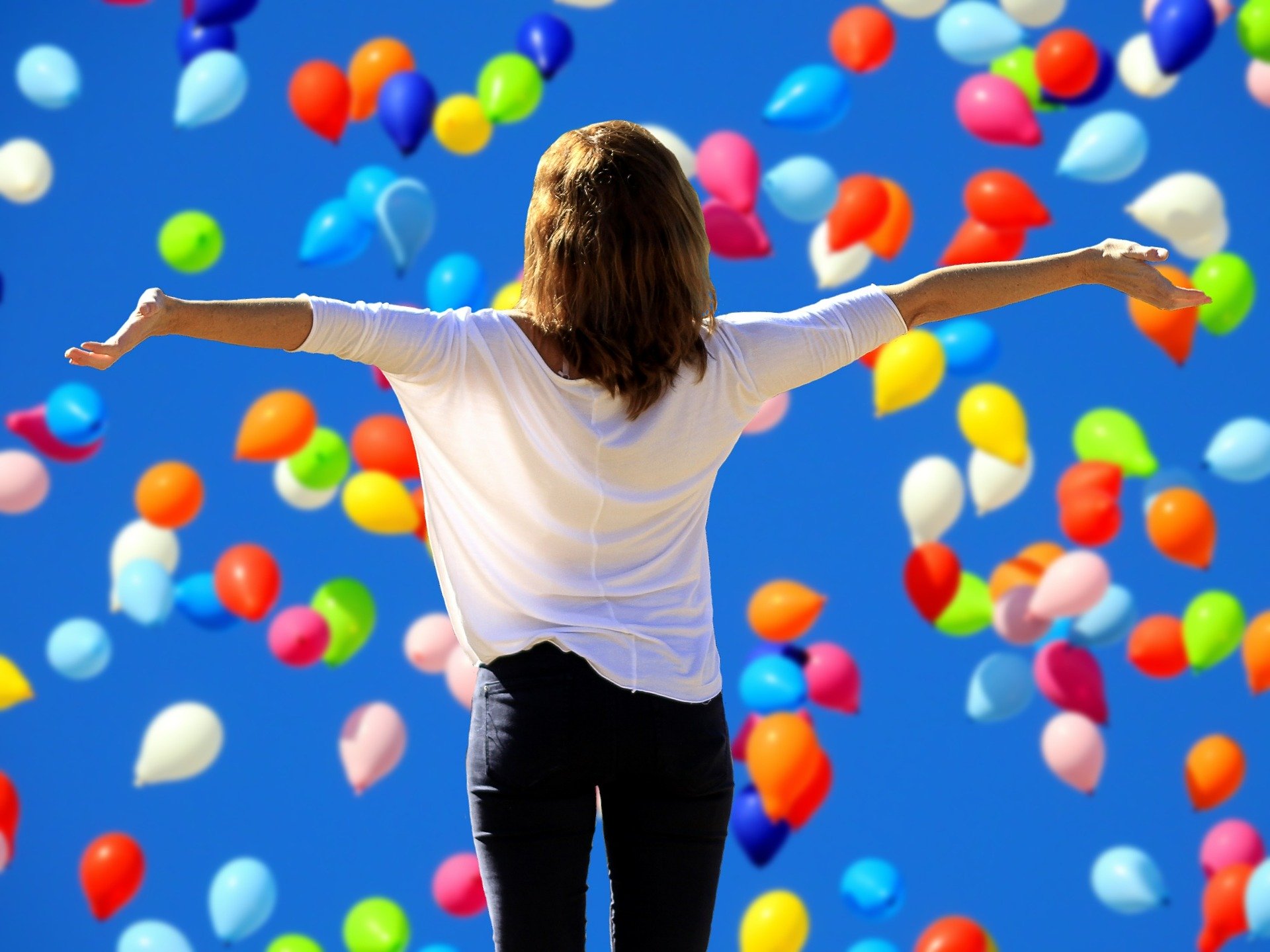 Die Grundbedürfnisse der Mitarbeiter klassifizieren
Möglichkeiten, wie Manager die Erwartung, Instrumentalität und Valenz beeinflussen können
Erwartung
Instrumentalität
Valenz
Stellen Sie sicher, dass die Mitarbeiter angemessene Fähigkeiten, Fertigkeiten und Kenntnisse besitzen
Stellen Sie sicher, dass die Umgebung die Leistung erleichtert
Ermutigen Sie die Mitarbeiter dazu, zu glauben, dass ihre Bemühungen einen Unterschied machen
Finden Sie Belohnungen, die für die Mitarbeiter wünschenswert sind
Stellen Sie sicher, dass die Belohnungen als fair angesehen werden
Geben Sie den Mitarbeitern die Wahl zwischen Belohnungen
Belohnen Sie die Leistung von Mitarbeitern
Informieren Sie die Mitarbeiter im Voraus über die Belohnungen
Versuchen Sie, den Einfluss der Nichtleistung auf Belohnungen zu eliminieren
Quelle: https://www.businessballs.com/improving-workplace-performance/vrooms-expectancy-theory/
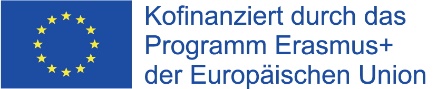 Die Unterstützung der Europäischen Kommission für die Erstellung dieser Veröffentlichung stellt keine Billigung des Inhalts dar, welcher nur die Ansichten der Verfasser wiedergibt, und die Kommission kann nicht für eine etwaige Verwendung der darin enthaltenen Informationen haftbar gemacht werden.
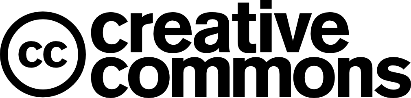 2018-1-AT01-KA202-039242
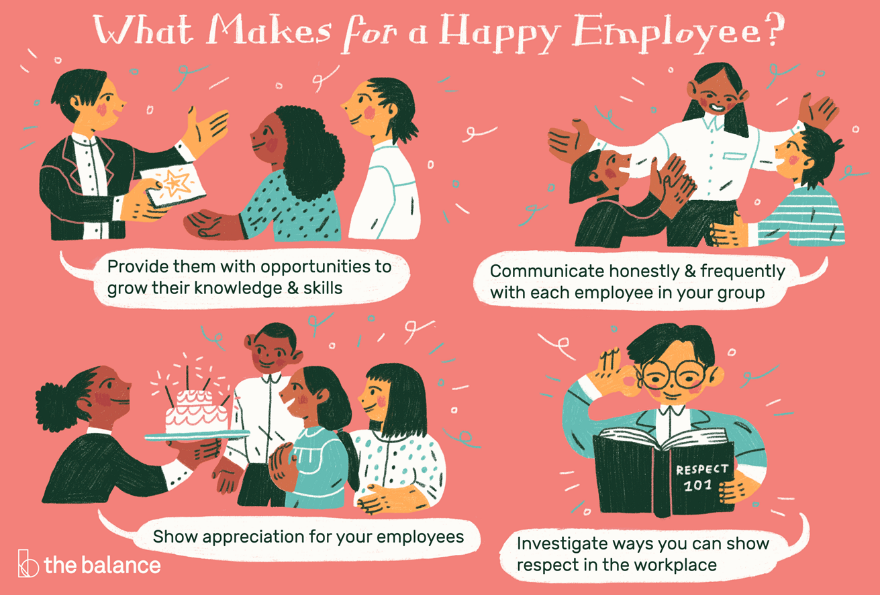 Was macht einen glücklichen Mitarbeiter aus?
Bieten Sie ihnen die Möglichkeit, ihr Wissen und ihre Fähigkeiten zu erweitern
Kommunizieren Sie offen und häufig  mit jedem Mitarbeiter in Ihrem Team
Zeigen Sie den Mitarbeitern Ihre Anerkennung
Finden Sie Wege, wie Sie am Arbeitsplatz Respekt zeigen können
Quelle : https://www.thebalancecareers.com/how-great-managers-motivate-their-employees-1918772
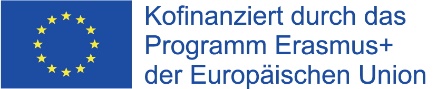 Die Unterstützung der Europäischen Kommission für die Erstellung dieser Veröffentlichung stellt keine Billigung des Inhalts dar, welcher nur die Ansichten der Verfasser wiedergibt, und die Kommission kann nicht für eine etwaige Verwendung der darin enthaltenen Informationen haftbar gemacht werden.
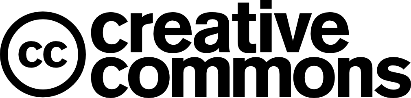 2018-1-AT01-KA202-039242
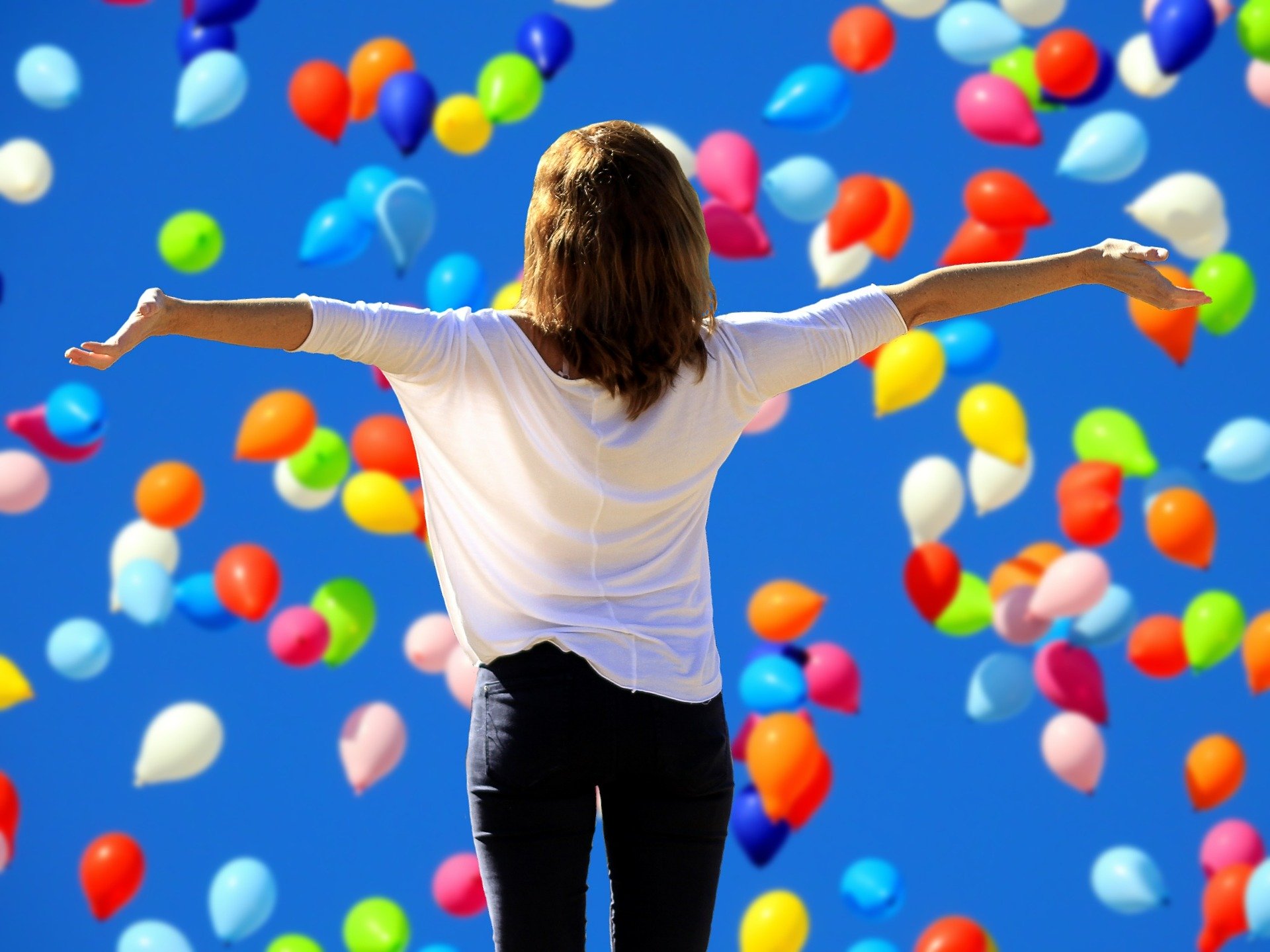 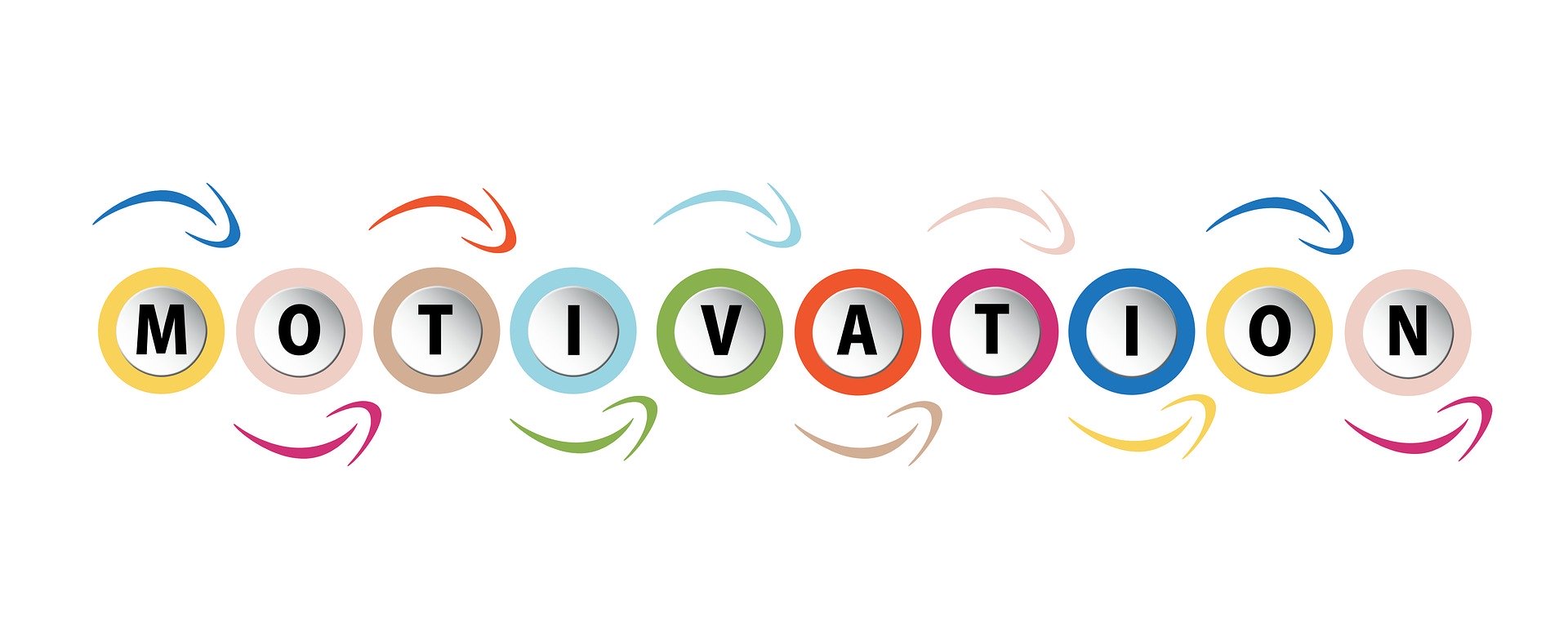 Was motiviert die Mitarbeiter, zu bleiben?
35 % Anerkennung für Leistungen
48 % ein guter Manager
46 %  Gefühl, vom Arbeitgeber geschätzt zu werden
32 %  Möglichkeit, Fähigkeiten zu entwickeln
39 % Chance für beruflichen Aufstieg
38 %  Beförderung oder neuer Titel
Quelle: Cornerstone 2013 U.S. Employee Report
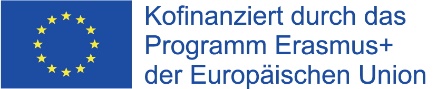 Die Unterstützung der Europäischen Kommission für die Erstellung dieser Veröffentlichung stellt keine Billigung des Inhalts dar, welcher nur die Ansichten der Verfasser wiedergibt, und die Kommission kann nicht für eine etwaige Verwendung der darin enthaltenen Informationen haftbar gemacht werden.
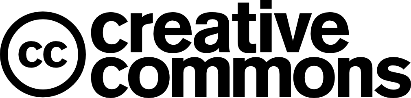 2018-1-AT01-KA202-039242
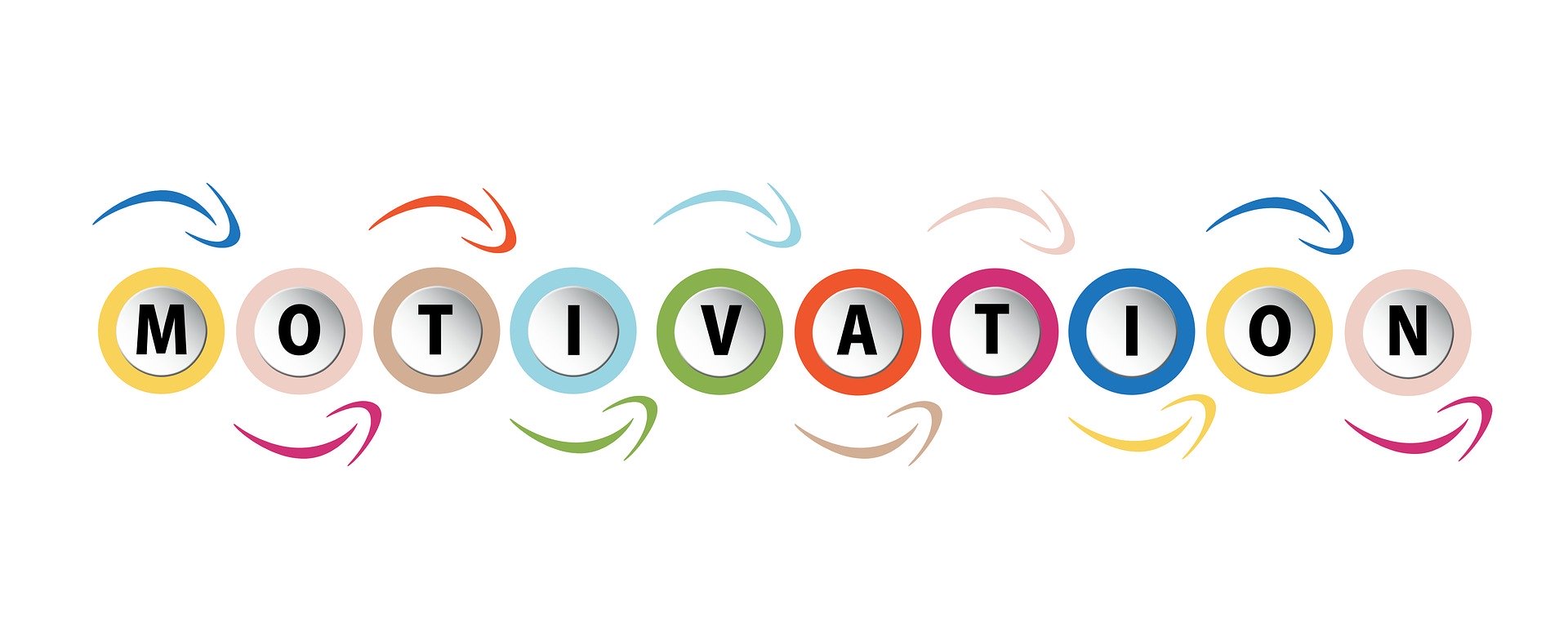 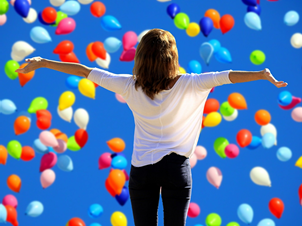 Übungen
Viele Manager gehen davon aus, dass der Grund für mangelnde Leistung eines Mitarbeiters ein Mangel an Motivation sein muss. Halten Sie diese Schlussfolgerung für richtig? Was ist die Lücke in dieser Annahme?

Wie kann eine Organisation die Mitarbeiterbedürfnisse befriedigen, die in der Maslowschen Hierarchie enthalten sind?
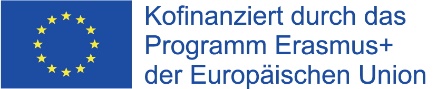 Die Unterstützung der Europäischen Kommission für die Erstellung dieser Veröffentlichung stellt keine Billigung des Inhalts dar, welcher nur die Ansichten der Verfasser wiedergibt, und die Kommission kann nicht für eine etwaige Verwendung der darin enthaltenen Informationen haftbar gemacht werden.
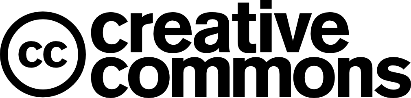 2018-1-AT01-KA202-039242
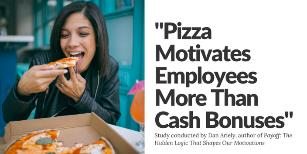 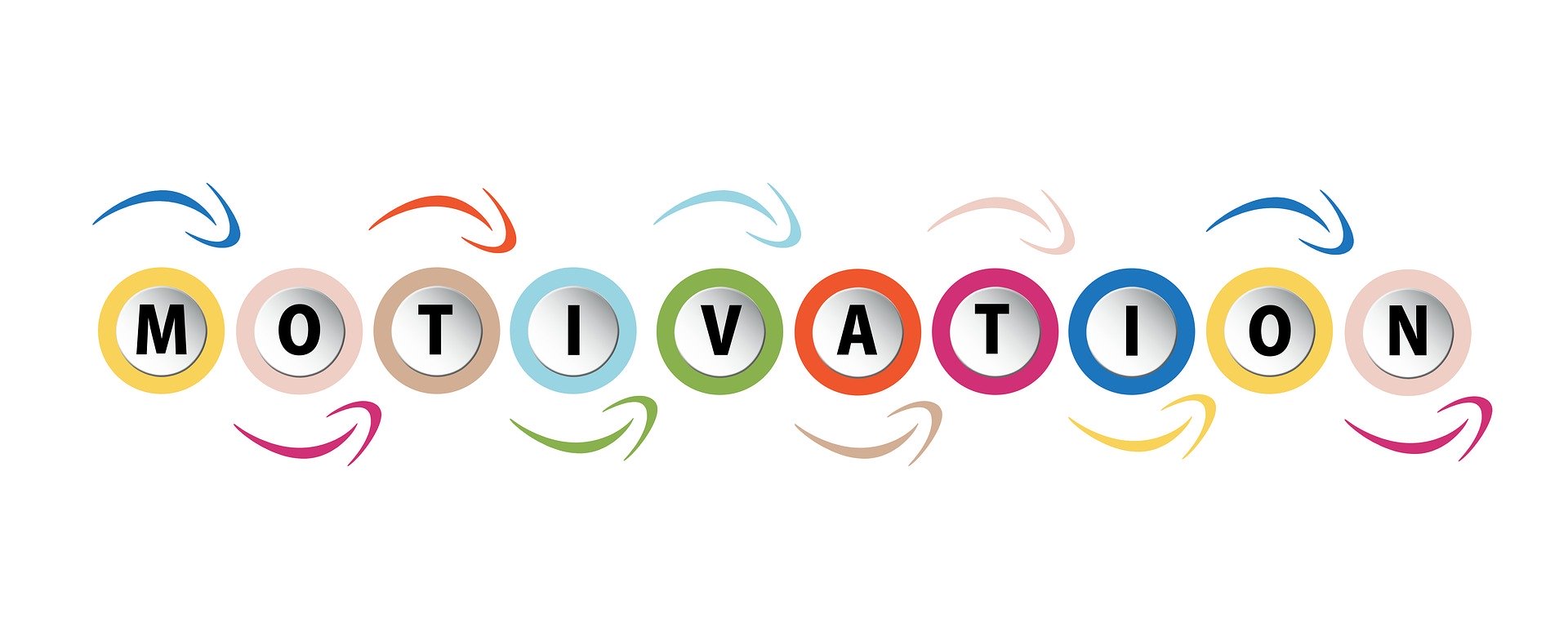 Zusammenfassung / Schlussfolgerungen
Mitarbeiter reagieren auf die Ungerechtigkeit in ihrem Umfeld, sie lernen aus den Folgen ihrer Handlungen und wiederholen die Verhaltensweisen, die zu positiven Ergebnissen führen, und sie sind motiviert, sich anzustrengen, wenn sie sehen, dass ihre Handlungen zu Ergebnissen führen, die ihnen die gewünschte Belohnung bringen.

Keine der Theorien ist für sich genommen vollständig, aber jede Theorie bietet uns einen Rahmen, den wir zur Analyse, Interpretation und Steuerung des Verhaltens von Mitarbeitern am Arbeitsplatz nutzen können.
Quelle: https://saylordotorg.github.io/text_organizational-behavior-v1.1/s09-theories-of-motivation.html
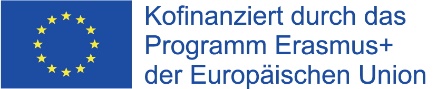 Die Unterstützung der Europäischen Kommission für die Erstellung dieser Veröffentlichung stellt keine Billigung des Inhalts dar, welcher nur die Ansichten der Verfasser wiedergibt, und die Kommission kann nicht für eine etwaige Verwendung der darin enthaltenen Informationen haftbar gemacht werden.
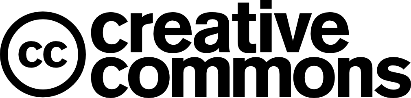 2018-1-AT01-KA202-039242
Vielen Dank fürs Zuschauen!
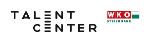 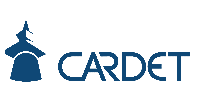 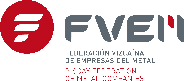 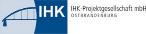 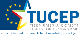 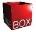 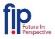 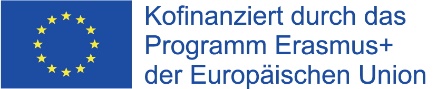 Die Unterstützung der Europäischen Kommission für die Erstellung dieser Veröffentlichung stellt keine Billigung des Inhalts dar, welcher nur die Ansichten der Verfasser wiedergibt, und die Kommission kann nicht für eine etwaige Verwendung der darin enthaltenen Informationen haftbar gemacht werden.
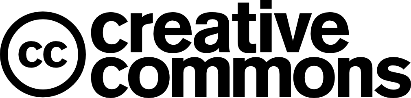 2018-1-AT01-KA202-039242
Bildquellen:1. Bild von Alexas_Fotos auf Pixabay2. Bild von Gerd Altmann auf Pixabay 3. Bild von Gerd Altmann auf Pixabay  4. Bild von Peggy und Marco Lachmann-Anke auf Pixabay
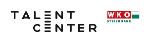 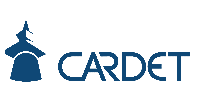 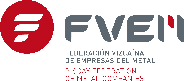 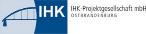 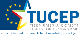 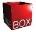 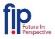 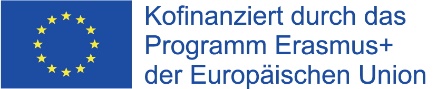 Die Unterstützung der Europäischen Kommission für die Erstellung dieser Veröffentlichung stellt keine Billigung des Inhalts dar, welcher nur die Ansichten der Verfasser wiedergibt, und die Kommission kann nicht für eine etwaige Verwendung der darin enthaltenen Informationen haftbar gemacht werden.
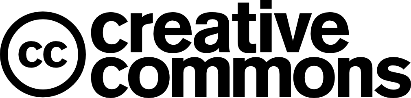 2018-1-AT01-KA202-039242